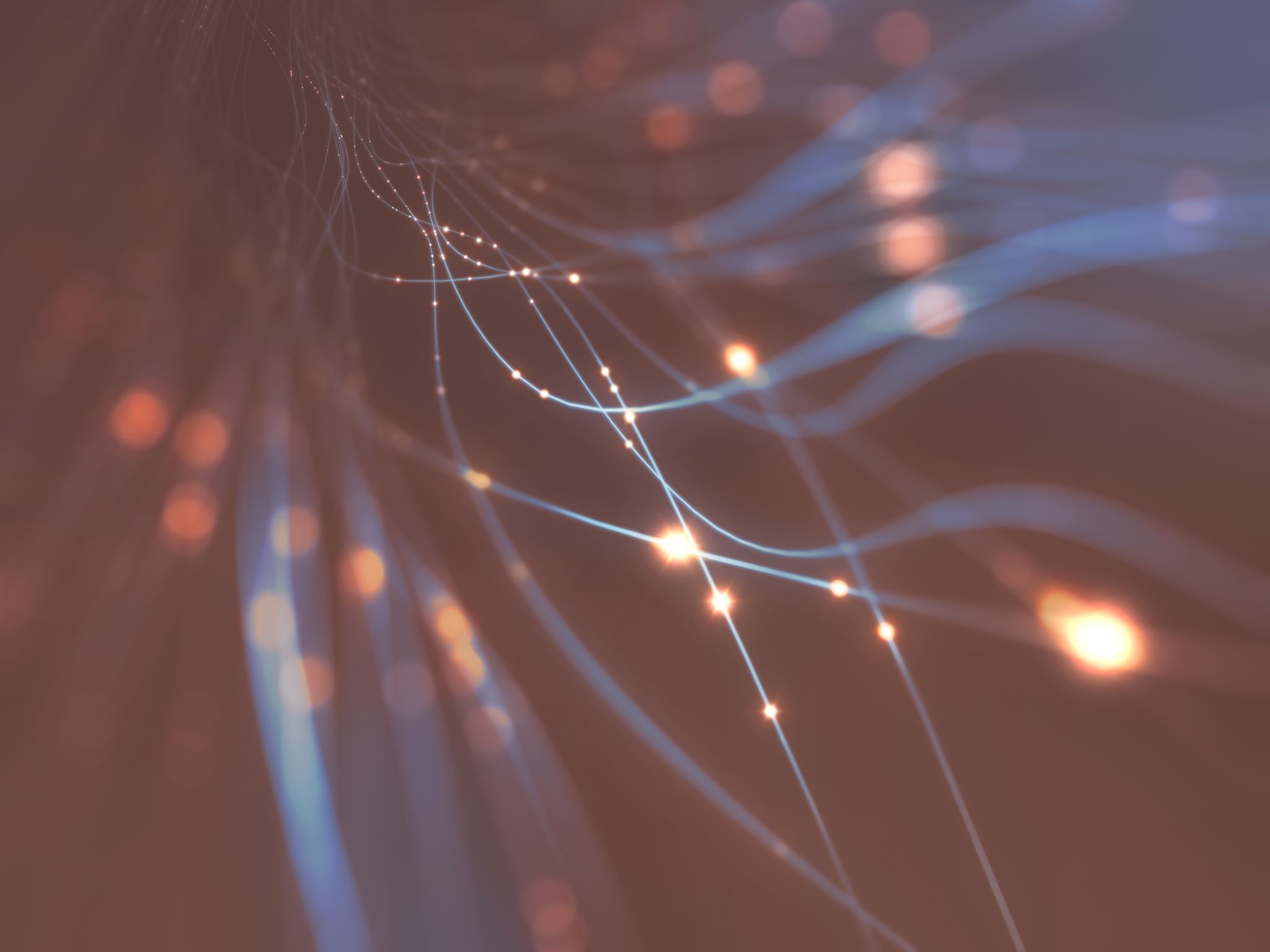 Flip learning
Thursday 2nd September 2021
Next week, – Year 5-6 will be learning about  Newton's 3 Laws of Motion for Science 
((4) Newton's 3 Laws of Motion for Kids: Three Physical Laws of Mechanics for Children - FreeSchool - YouTube
Please click the above video and listen